PATHOLOGIC  CONSIDERATIONS
TENDON TEARS
TERMINOLOGY
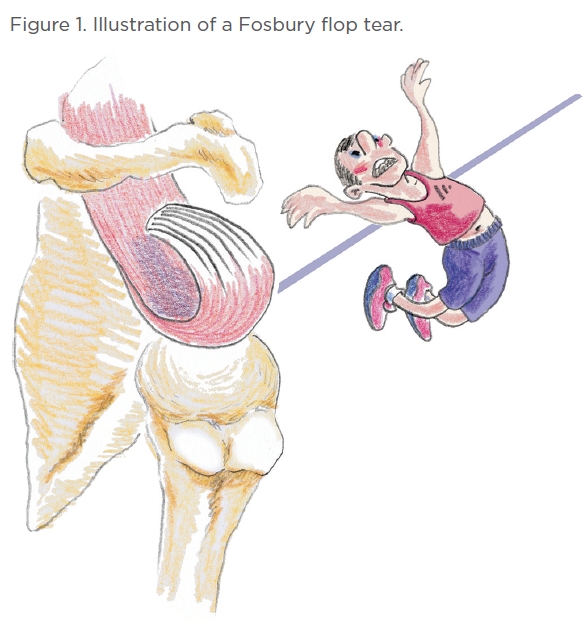 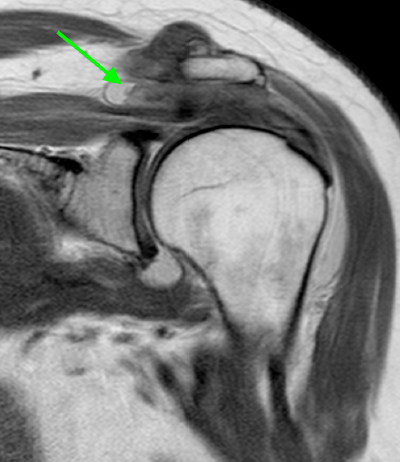 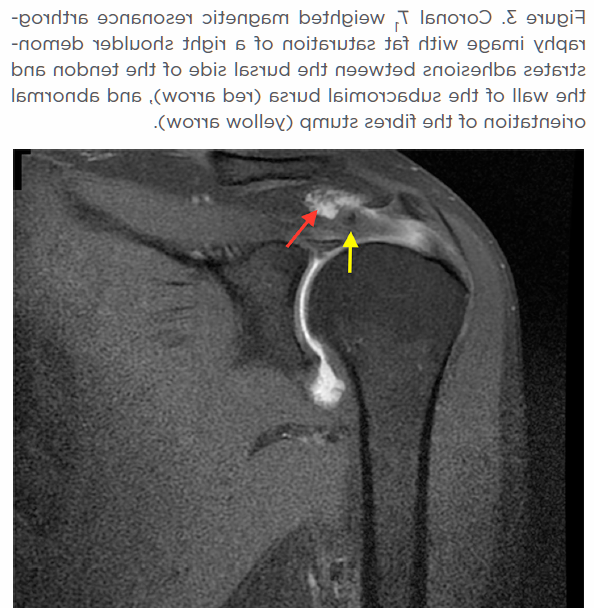 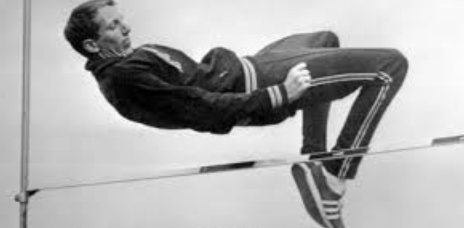 Dick Fosbury, 1968 Olympic Games
Kolo FC, et al: Br J Radiol 90: 146, 2017
PATHOLOGIC  CONSIDERATIONS
TENDON TEARS
TERMINOLOGY
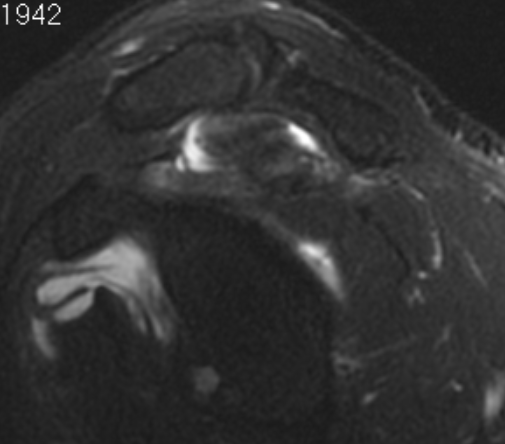 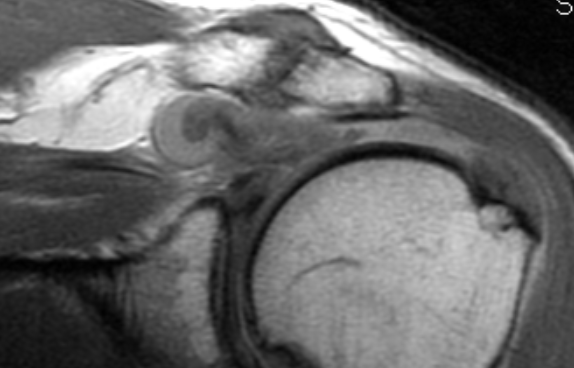 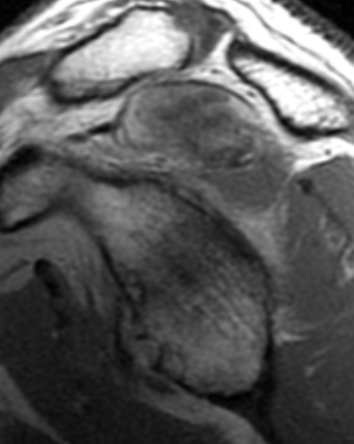 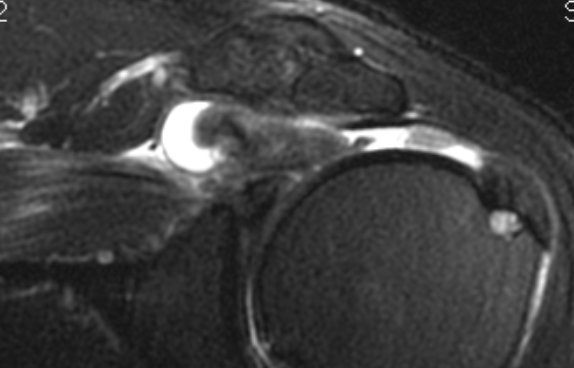